Святая Пасха
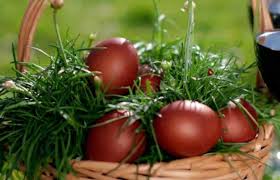 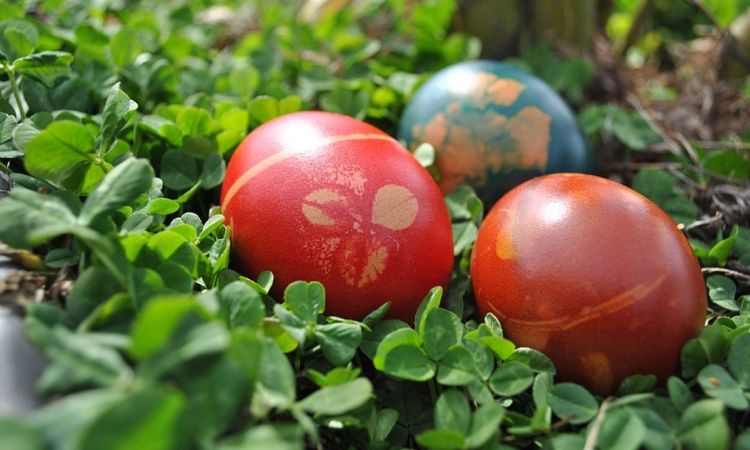 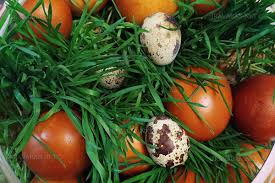 В праздник украшают пасхальные корзины живыми цветами, лентами и бантами.
Принято горшки с лилиями приносить в храм и украшать ими свой дом.
Лилии – символ Пасхи, куличи, творожная пасха, яйца выставляются в трапезной на рушниках, ставятся домашние свечи.
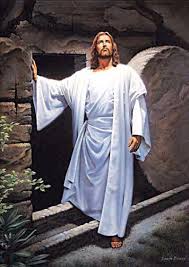 Все это ожидает конца службы.